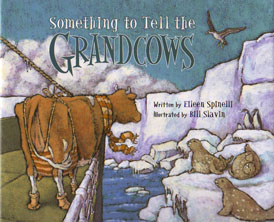 Something To Tell the GrandCows
By: Elleen Spinelli
assortment:   a group of different kinds of things
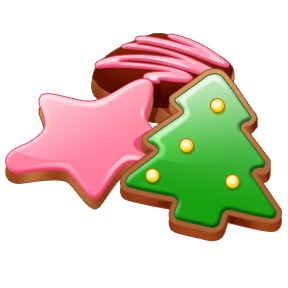 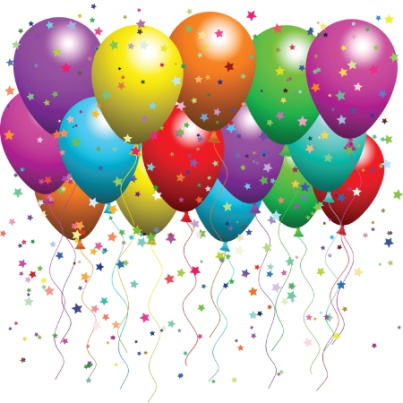 fierce:    wild and dangerous
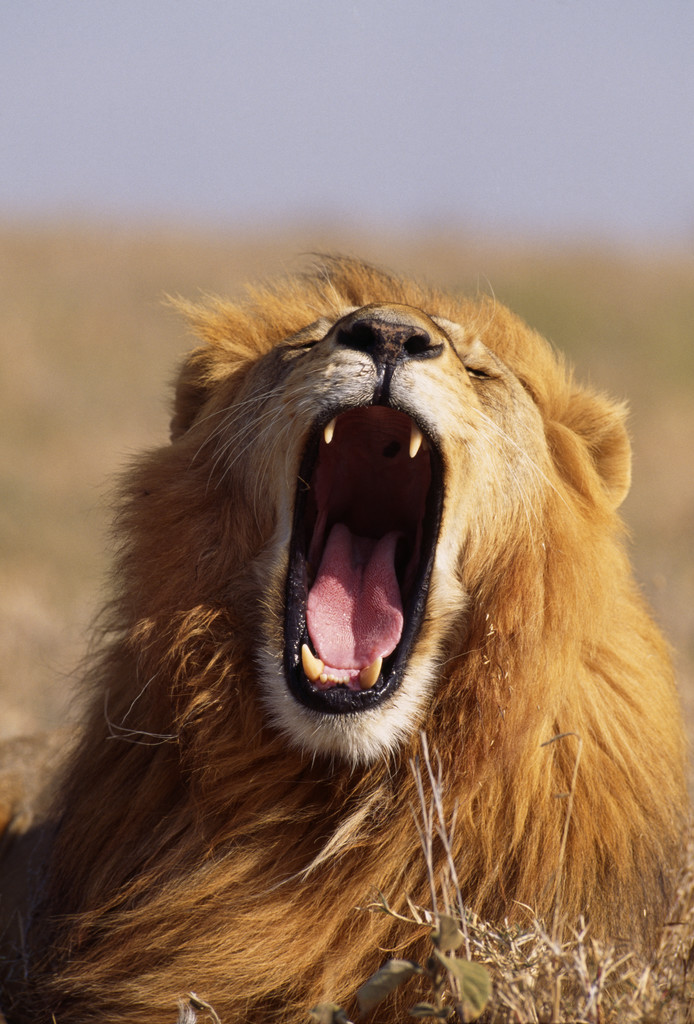 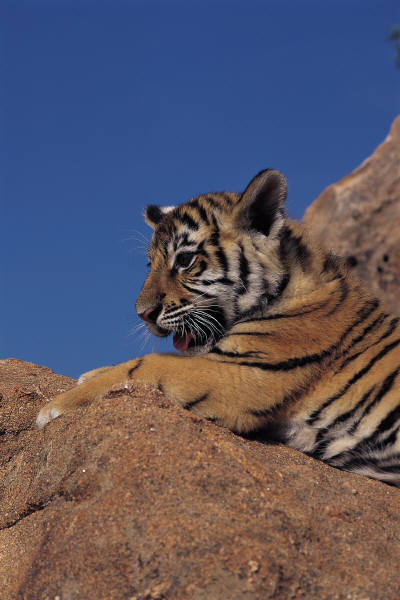 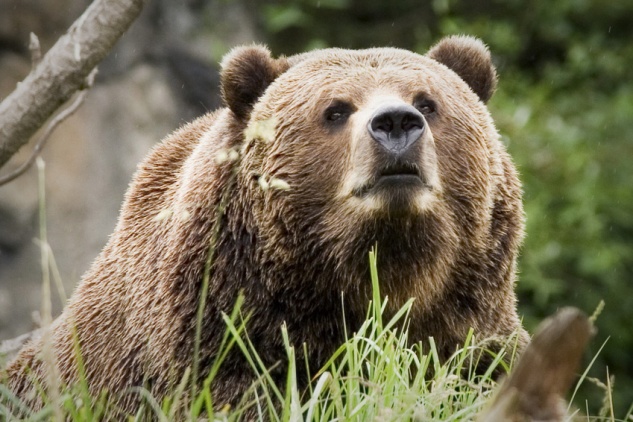 amazed:   showing great surprise.
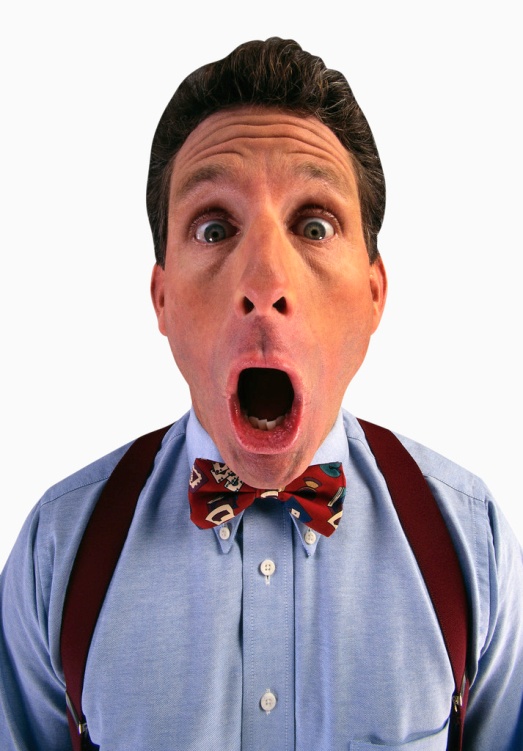 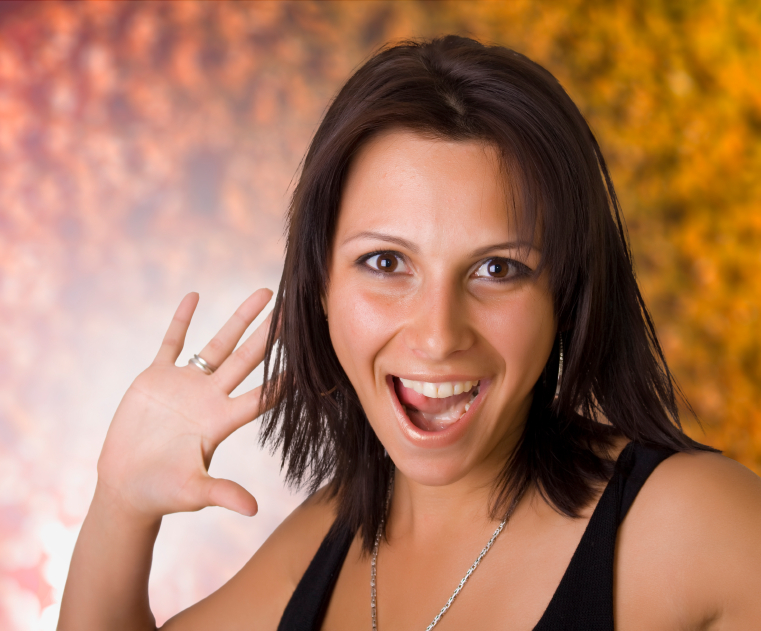 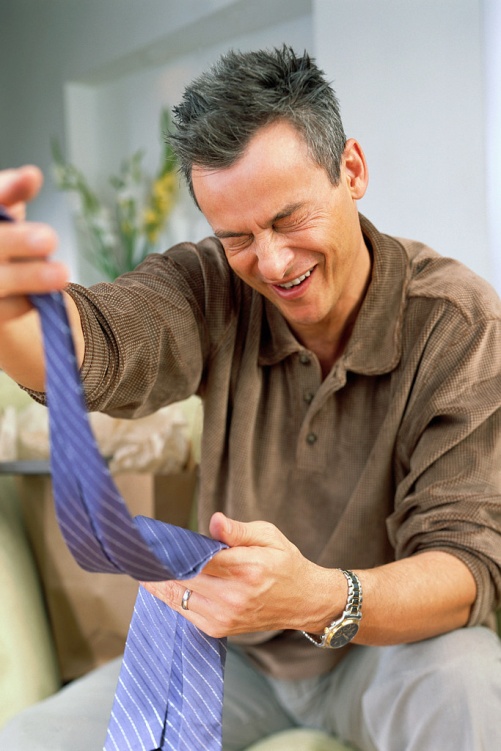 Which picture goes with assortment?
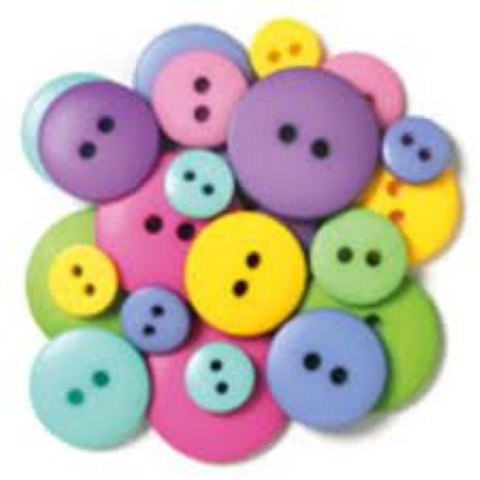 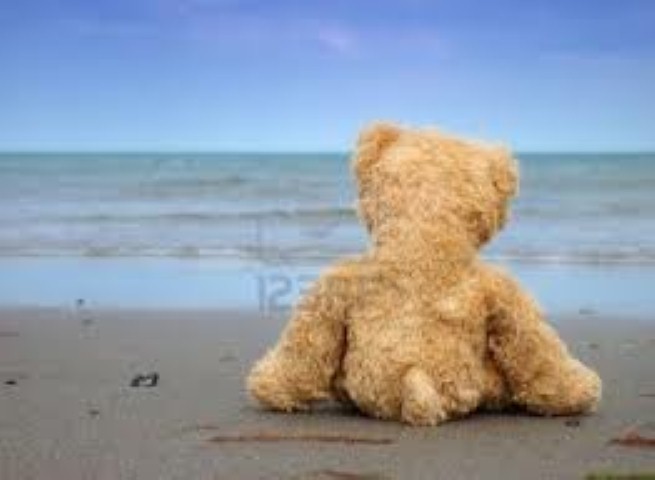 Which picture goes with fierce?
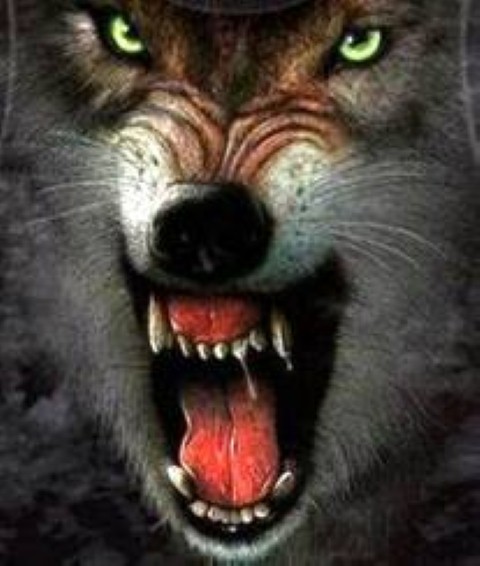 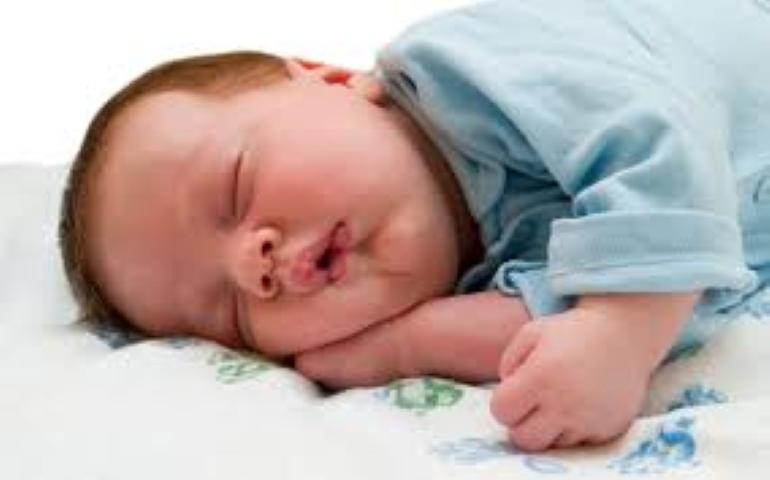 Which picture goes with amazed?
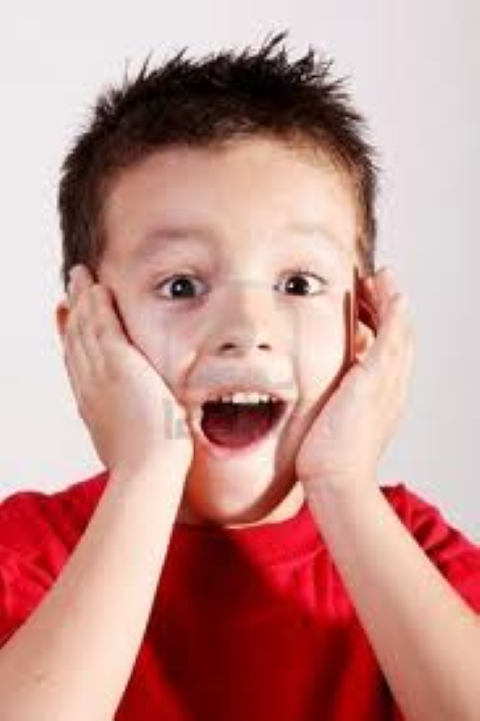 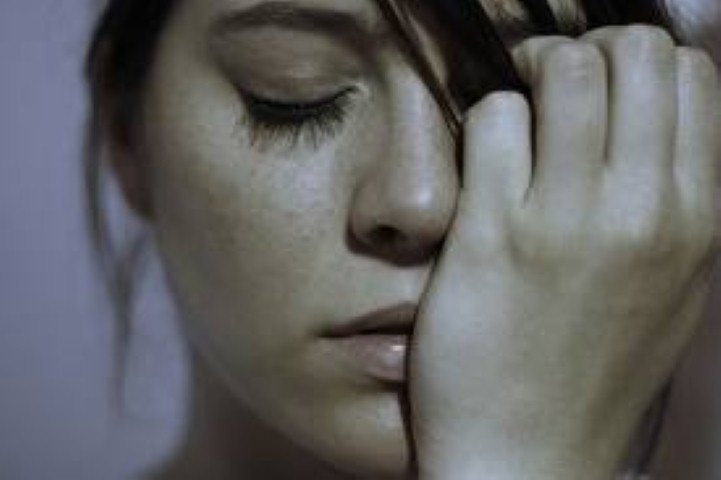 Does this picture show assortment, fierce, or amazed?
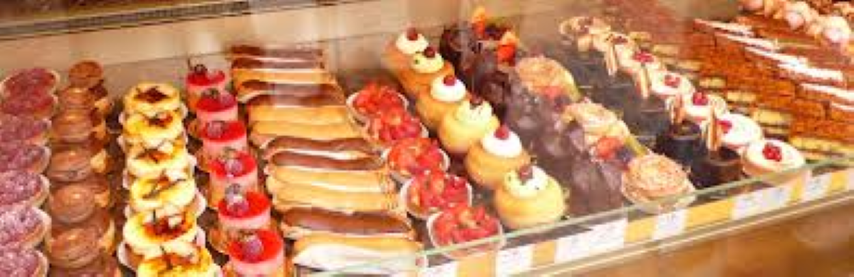 Does this picture show assortment, fierce, or amazed?
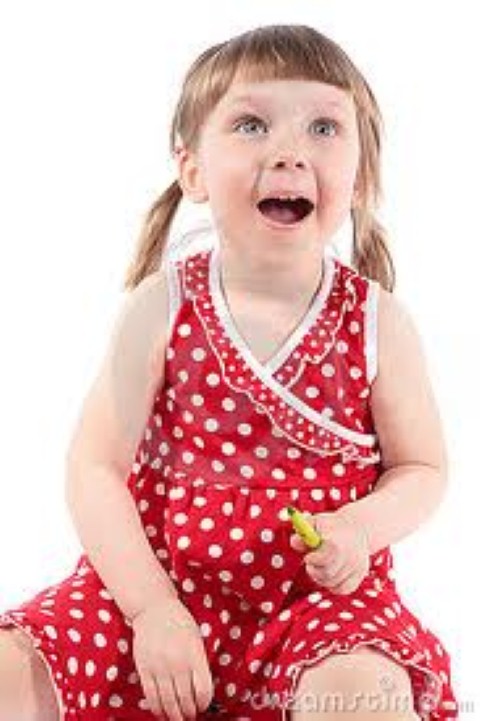 Does this picture show assortment, fierce, or amazed?
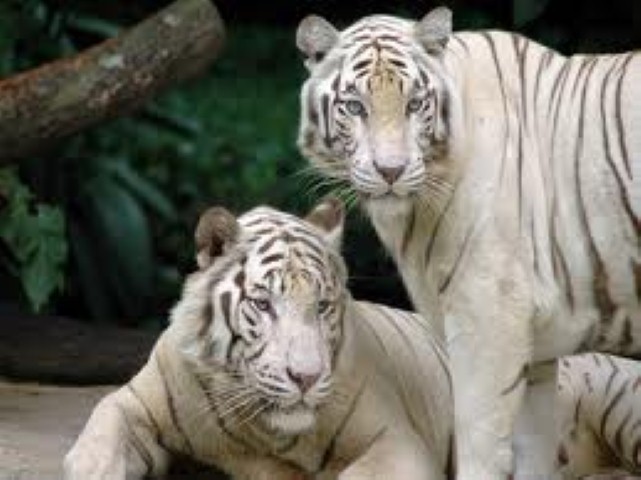